Зелёный экоконтейнер
                                                                                                    Зубакова Елена Алексеевна
Бетнев Дмитрий Сергеевич
Герасимова Дарина Наилджоновна
Муродов Камол Акрамжонович 
 МБДОУ детский сад «Ручеёк»
zubakovaelena76@mail.ru
8 – 923 – 302 – 97 - 38
Материал для нашего экоконтейнера
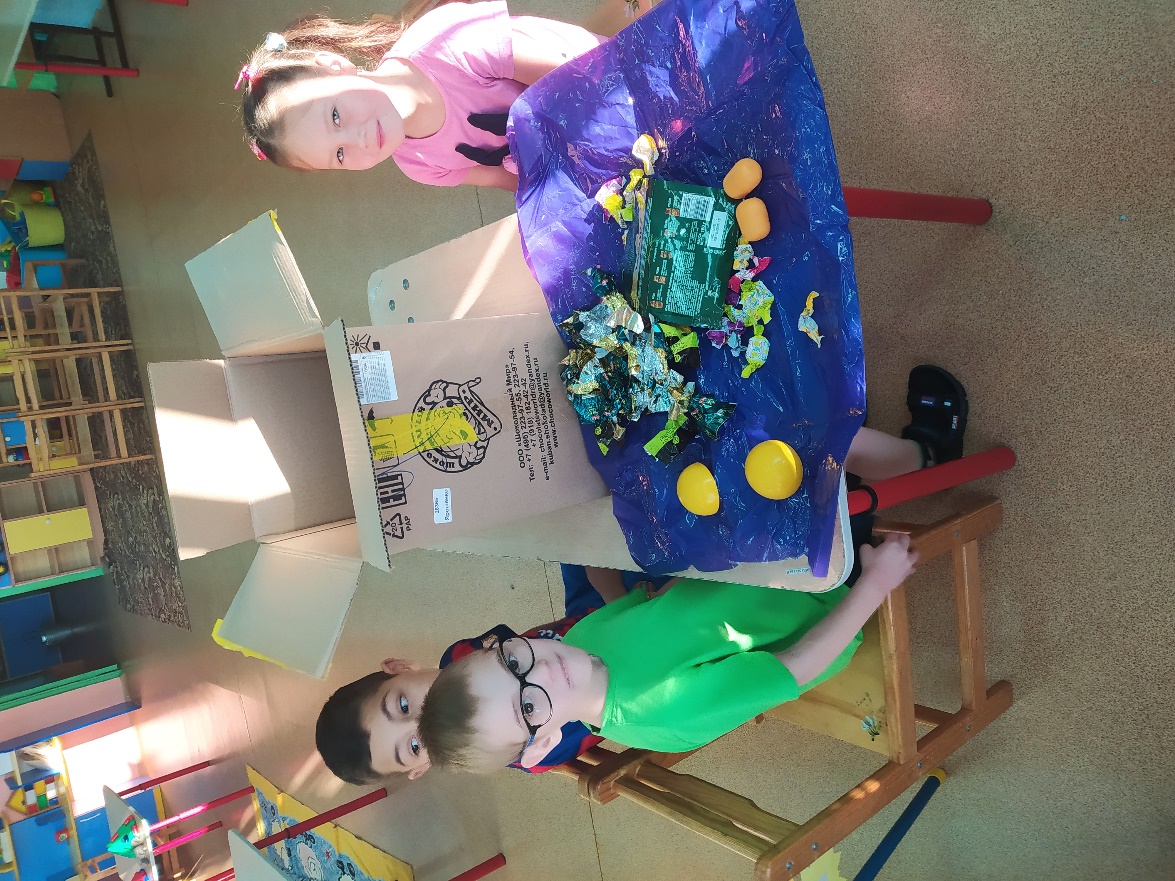 Приступаем к работе, расправляем фантики
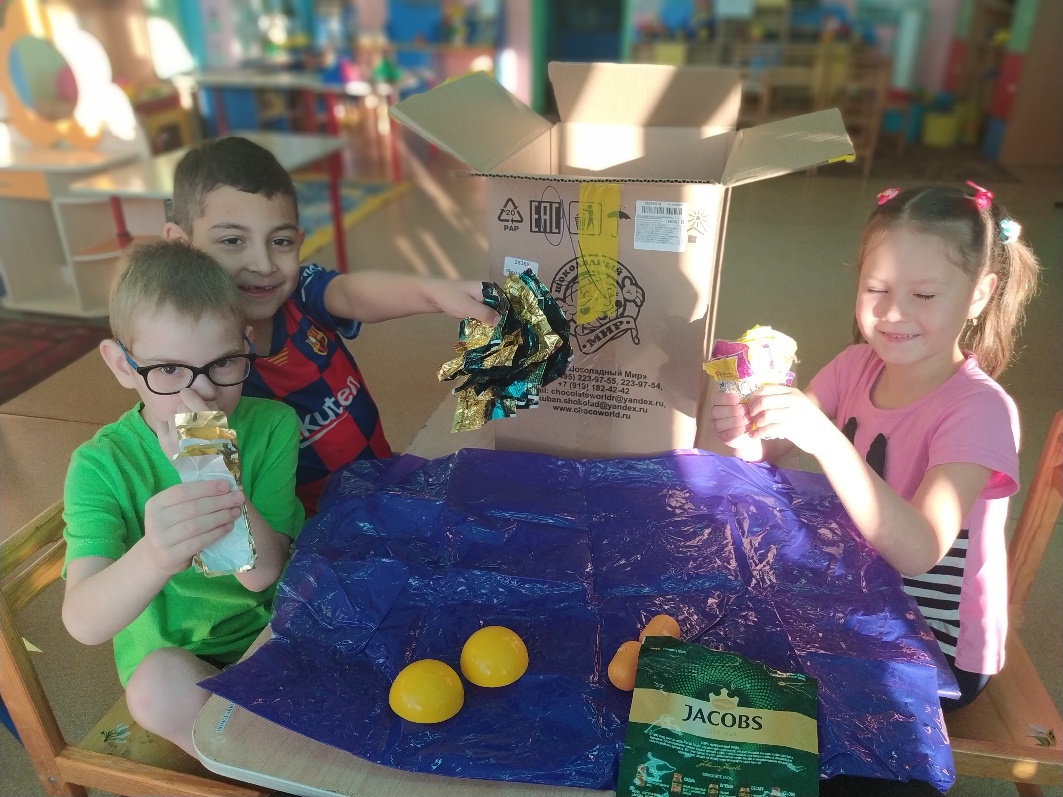 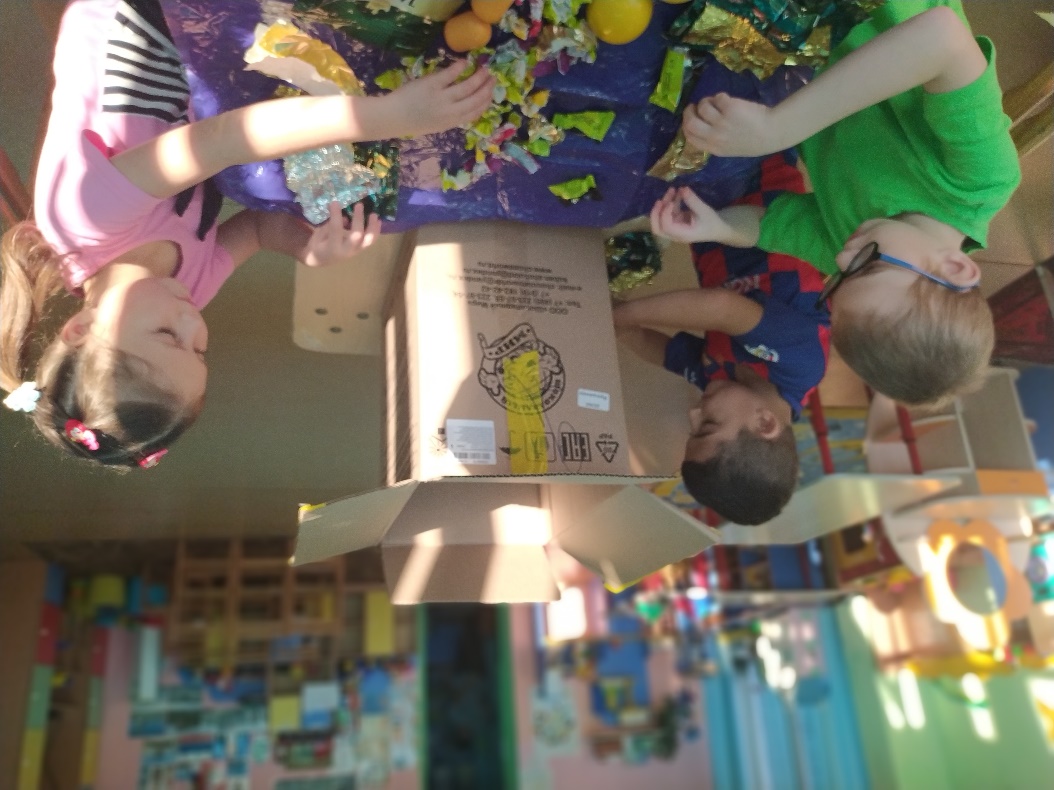 Делаем бантики
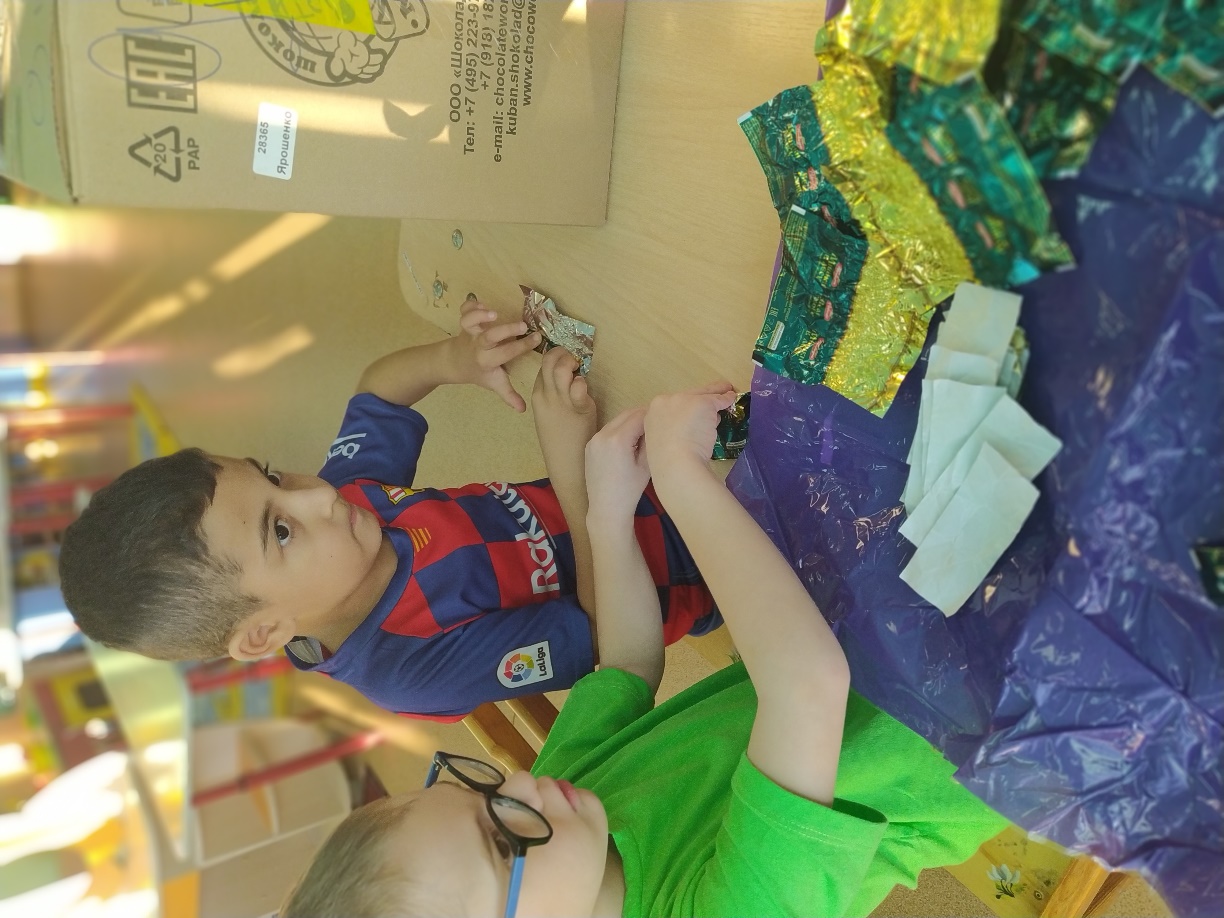 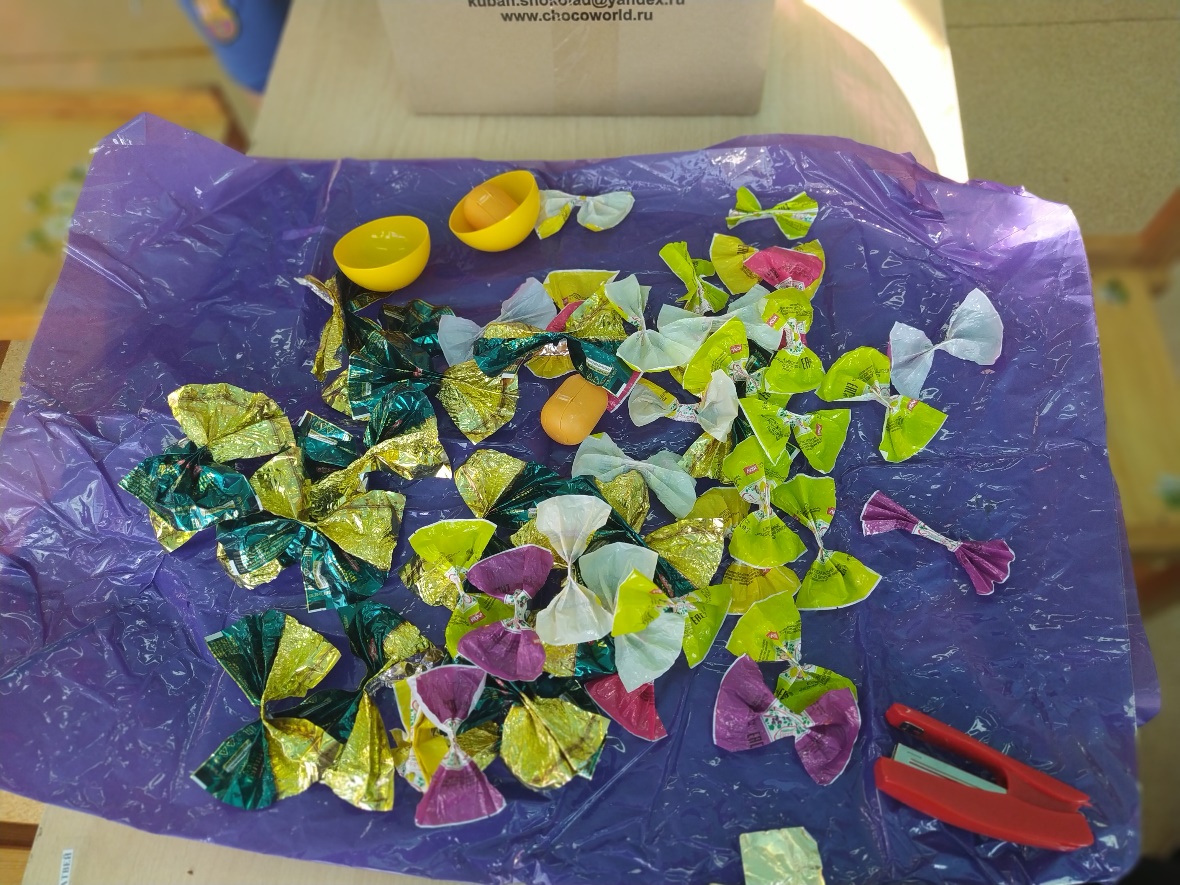 Нарезаем волосы
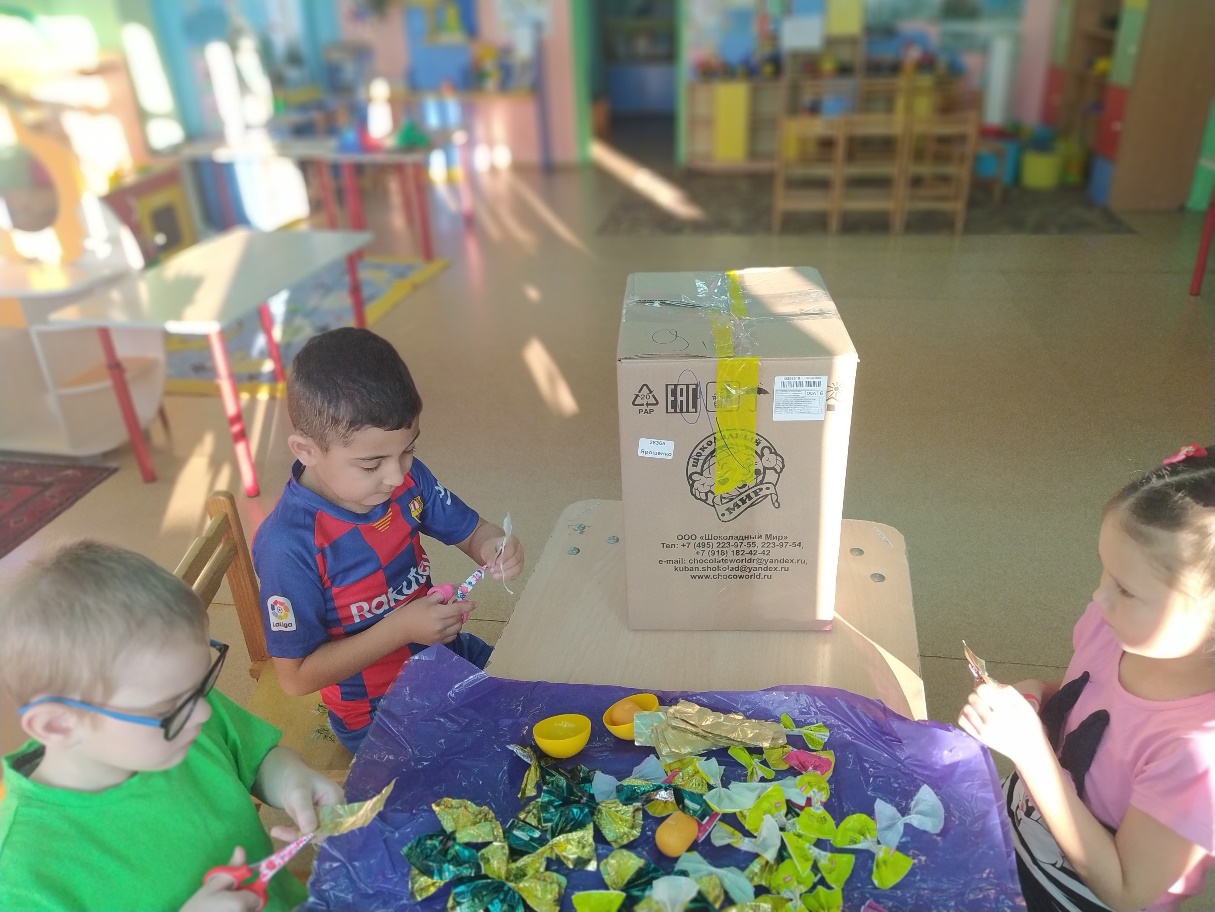 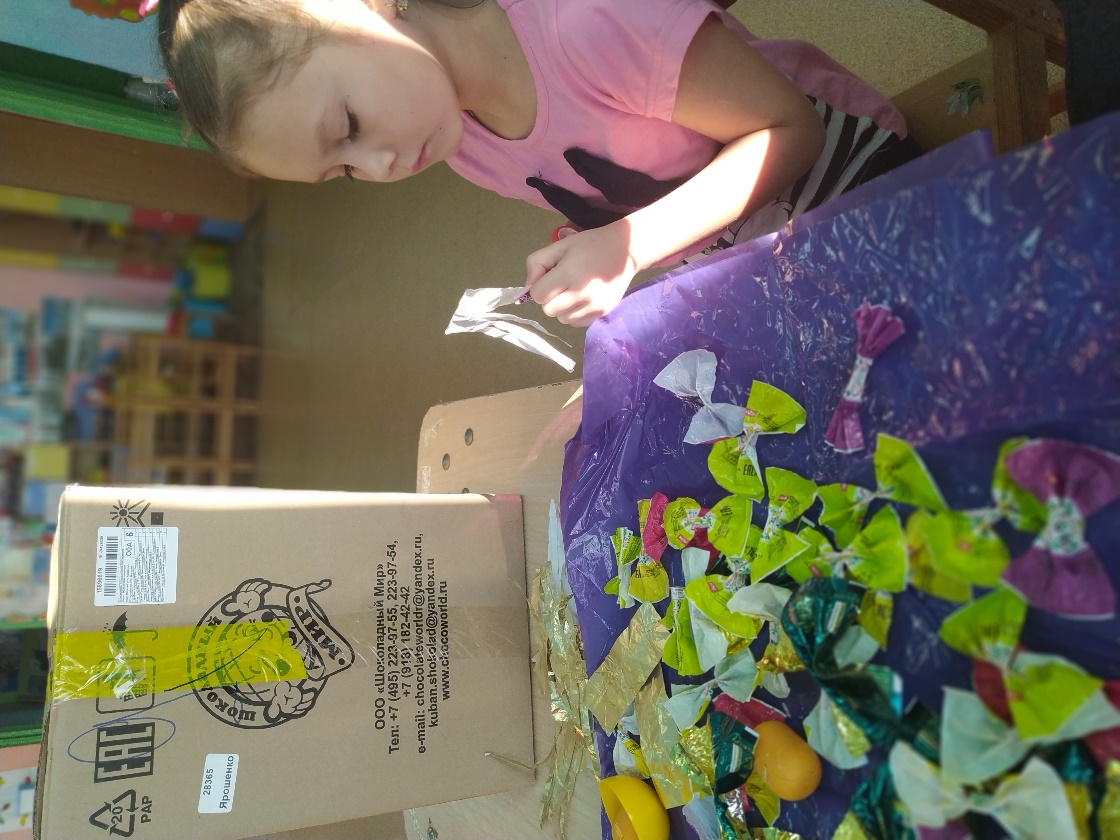 Подготавливаем  коробку
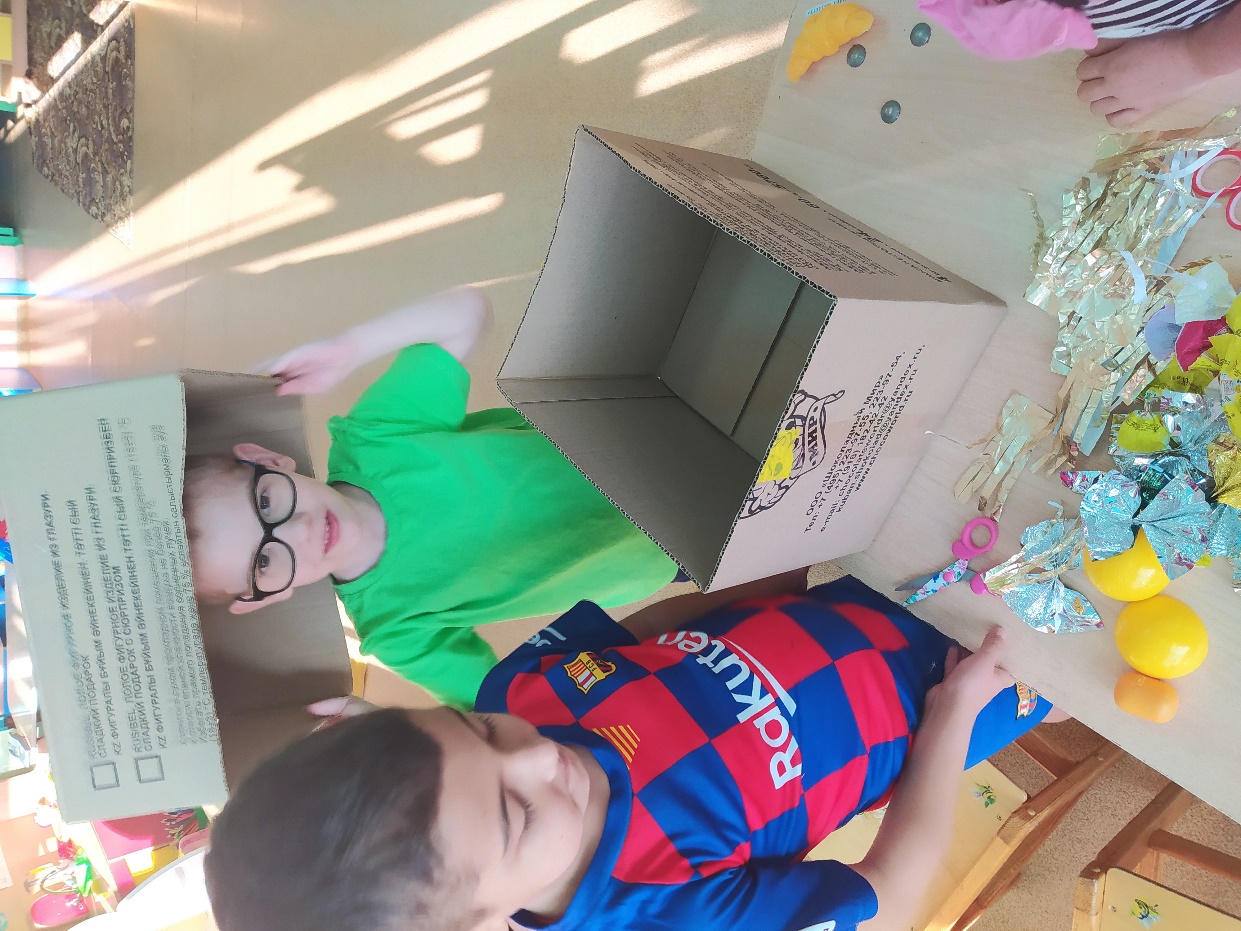 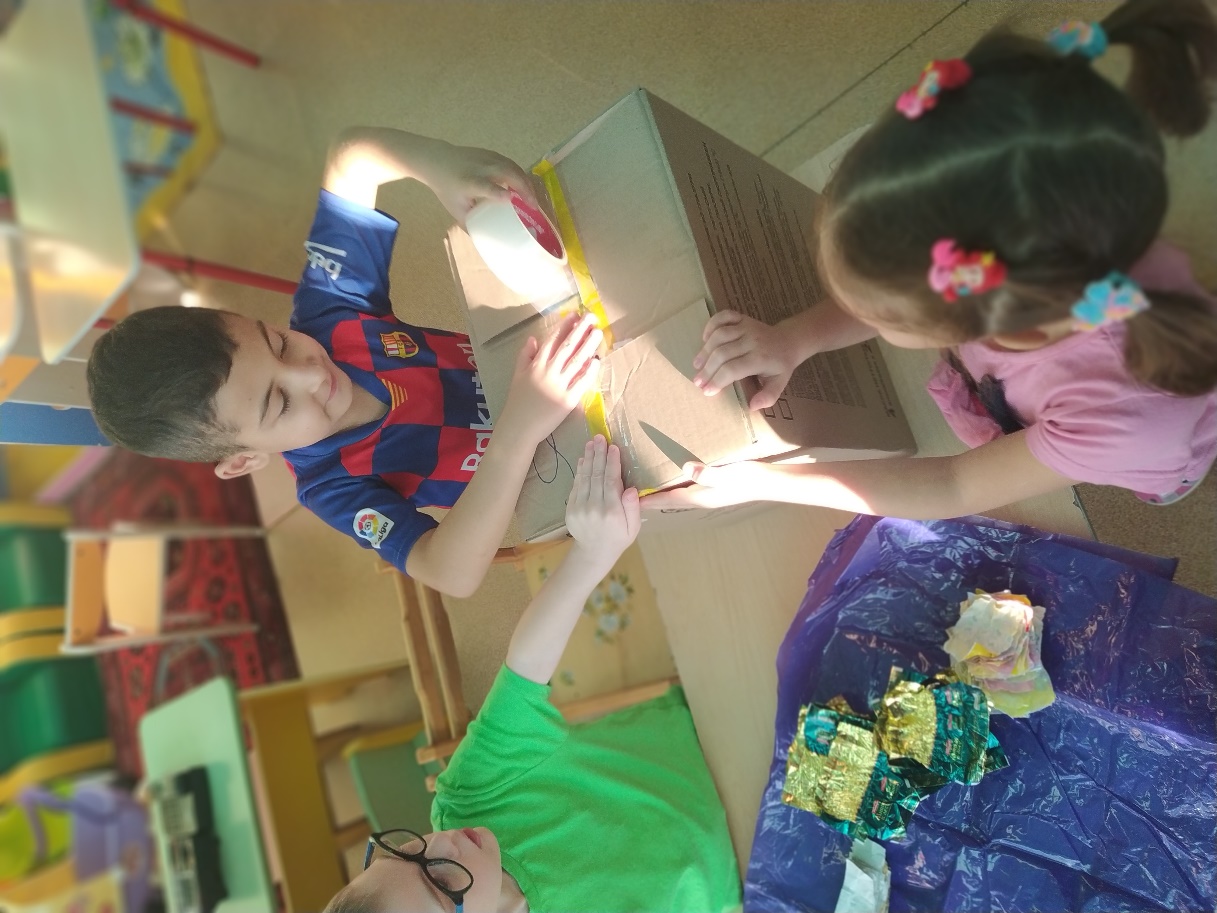 Оборачиваем коробку упаковкой для цветов и гафрированным картоном
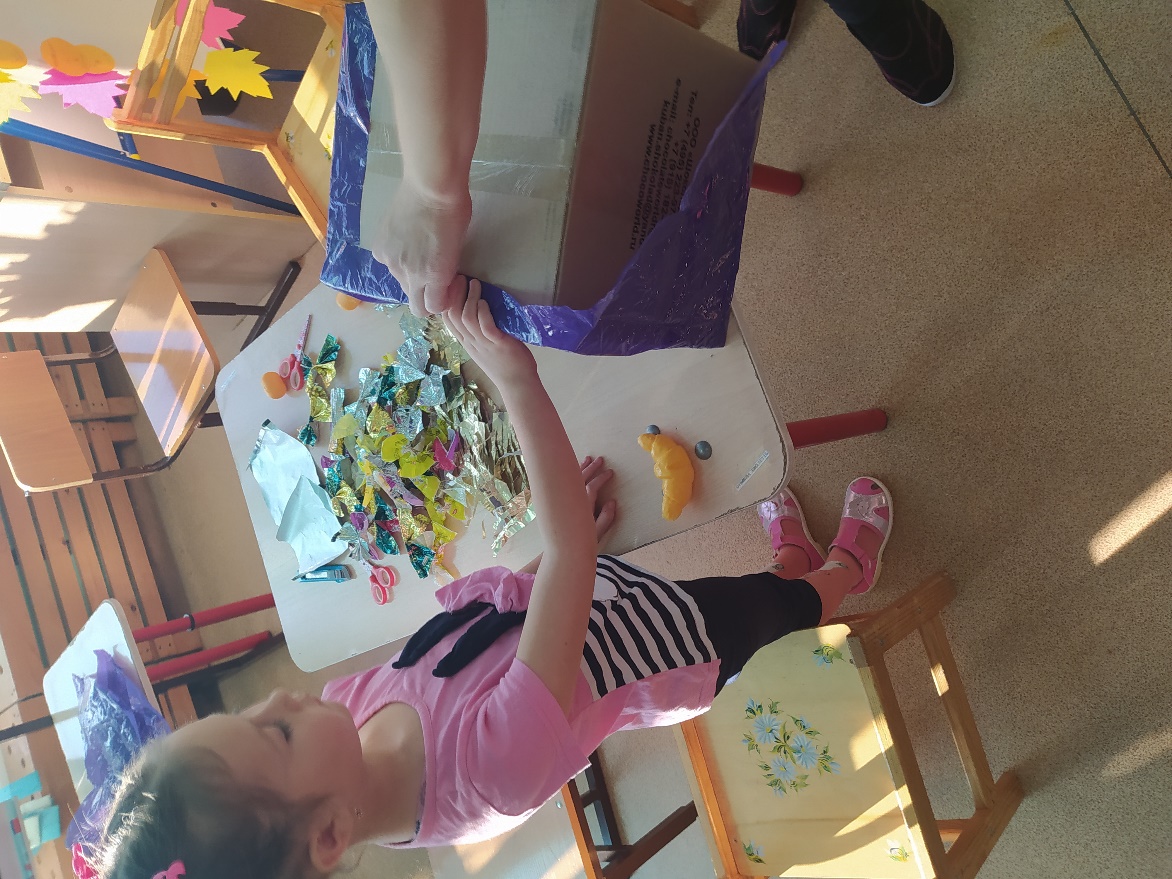 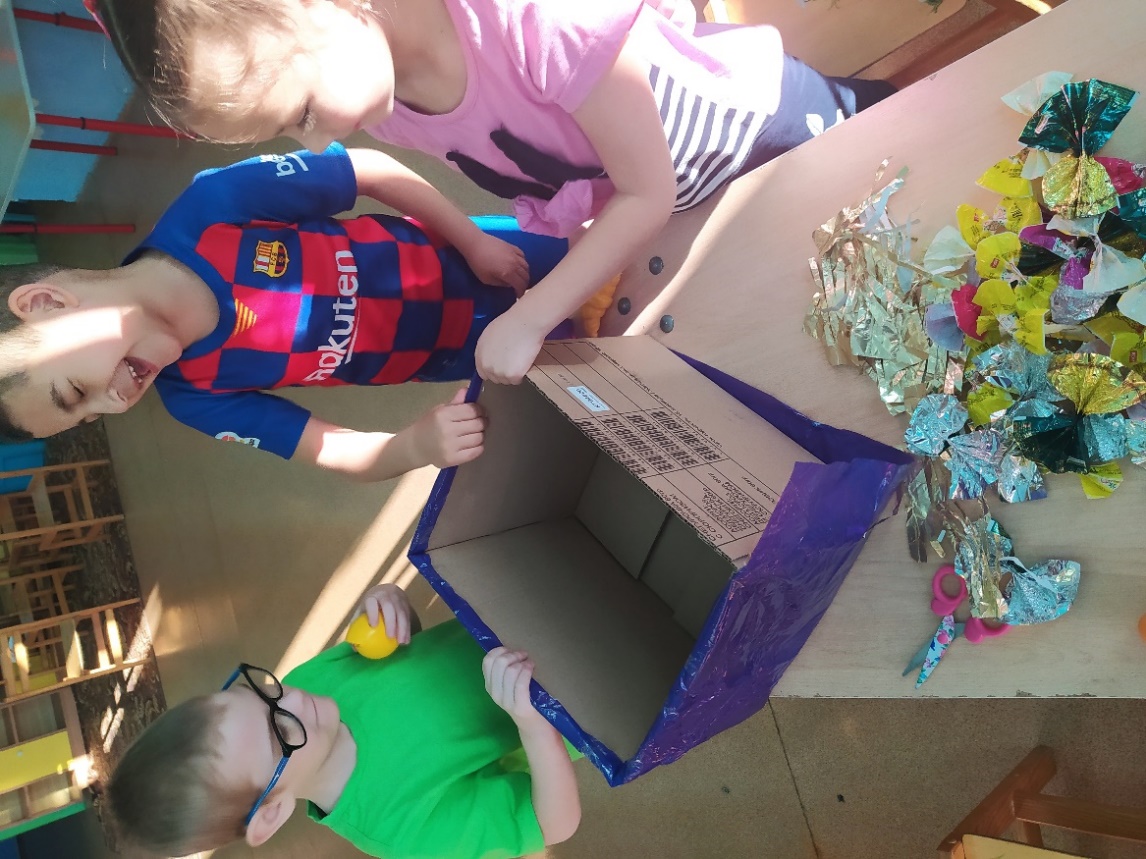 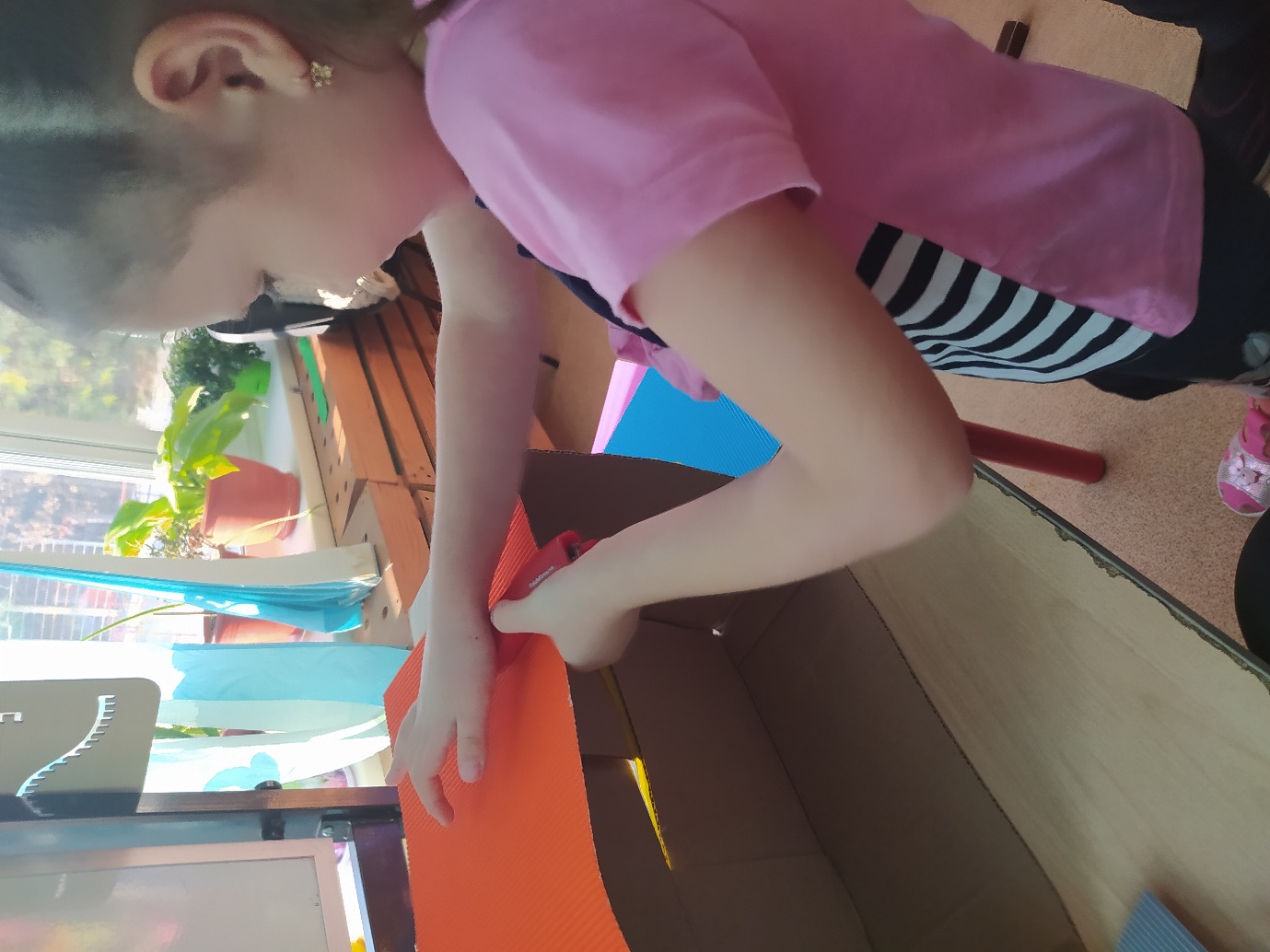 Делаем глазки из половинок шарика для сухого басейна
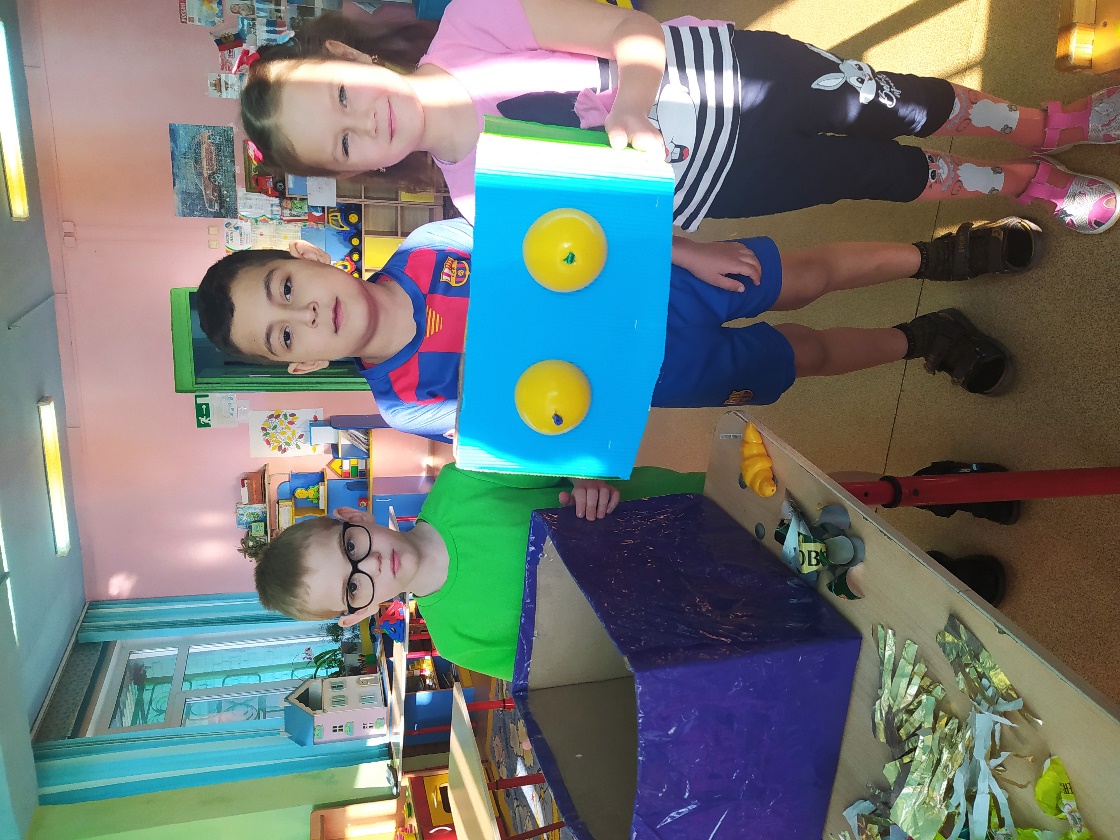 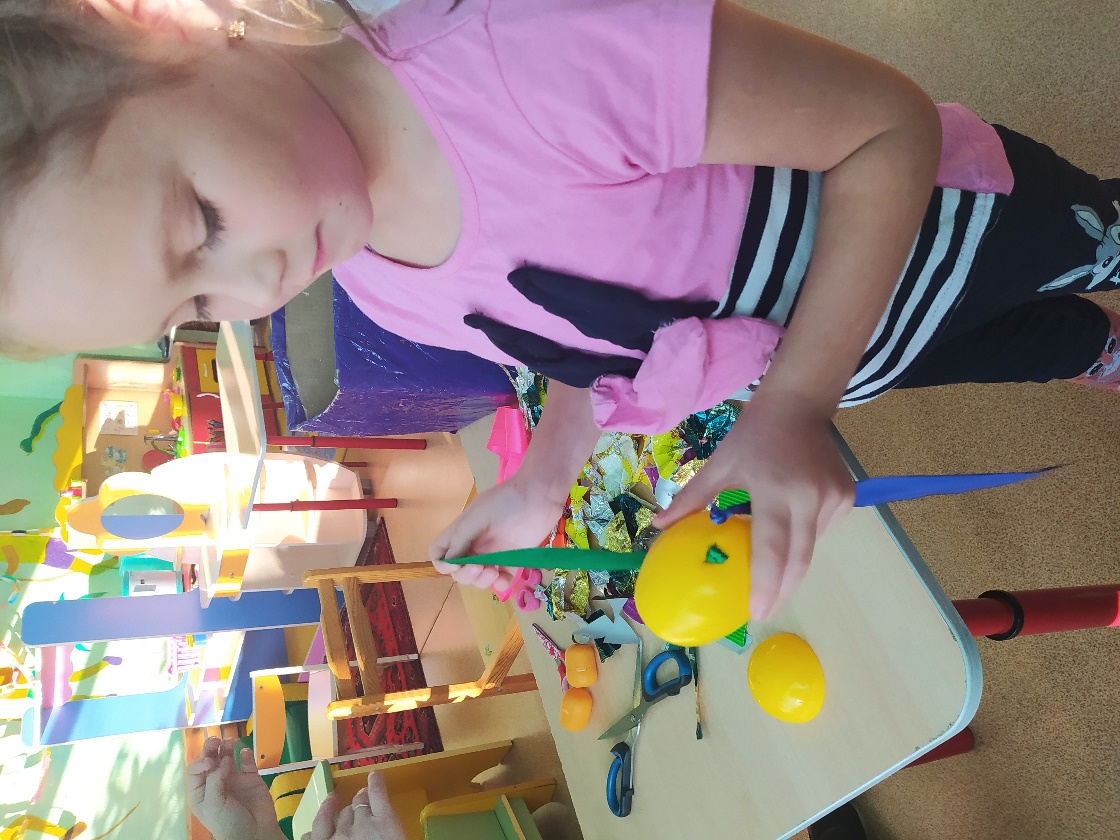 Зубки-упаковка из под кофе и носик-контейнер из под киндер сюрприза
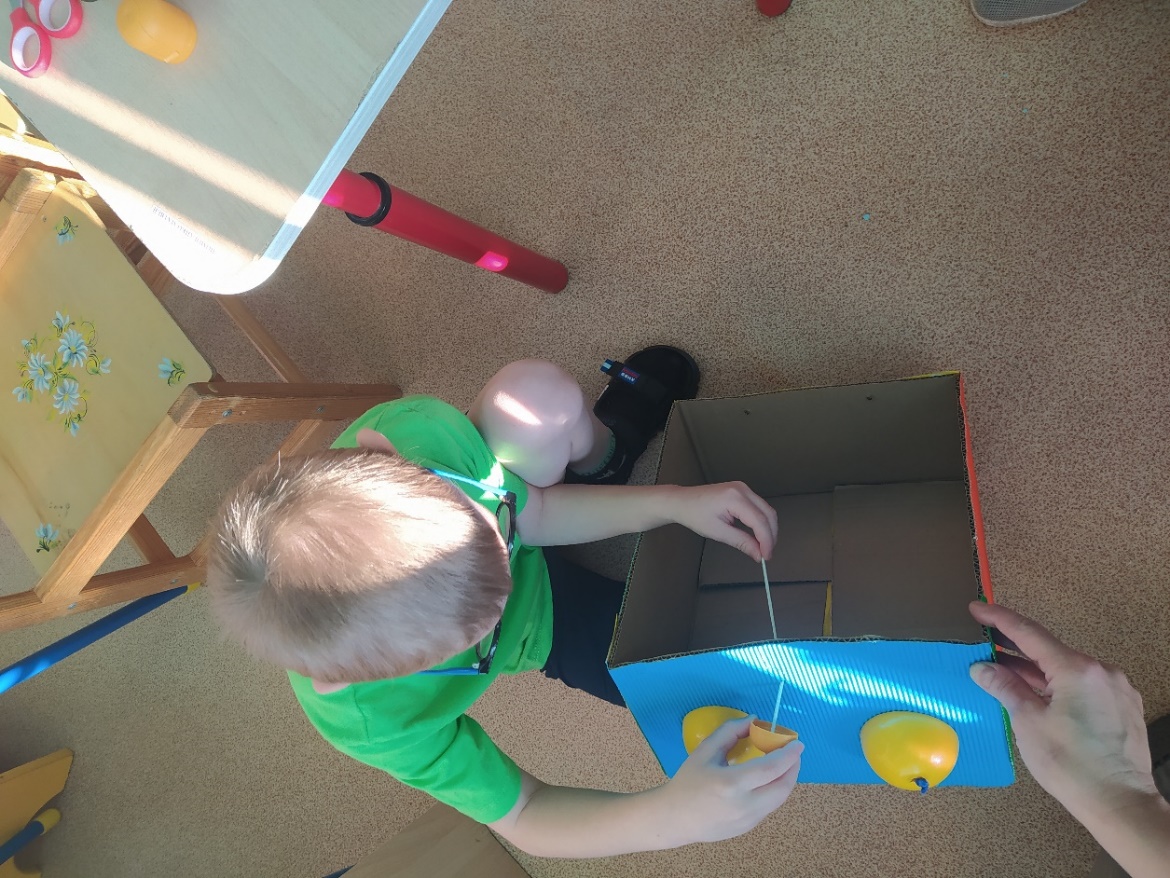 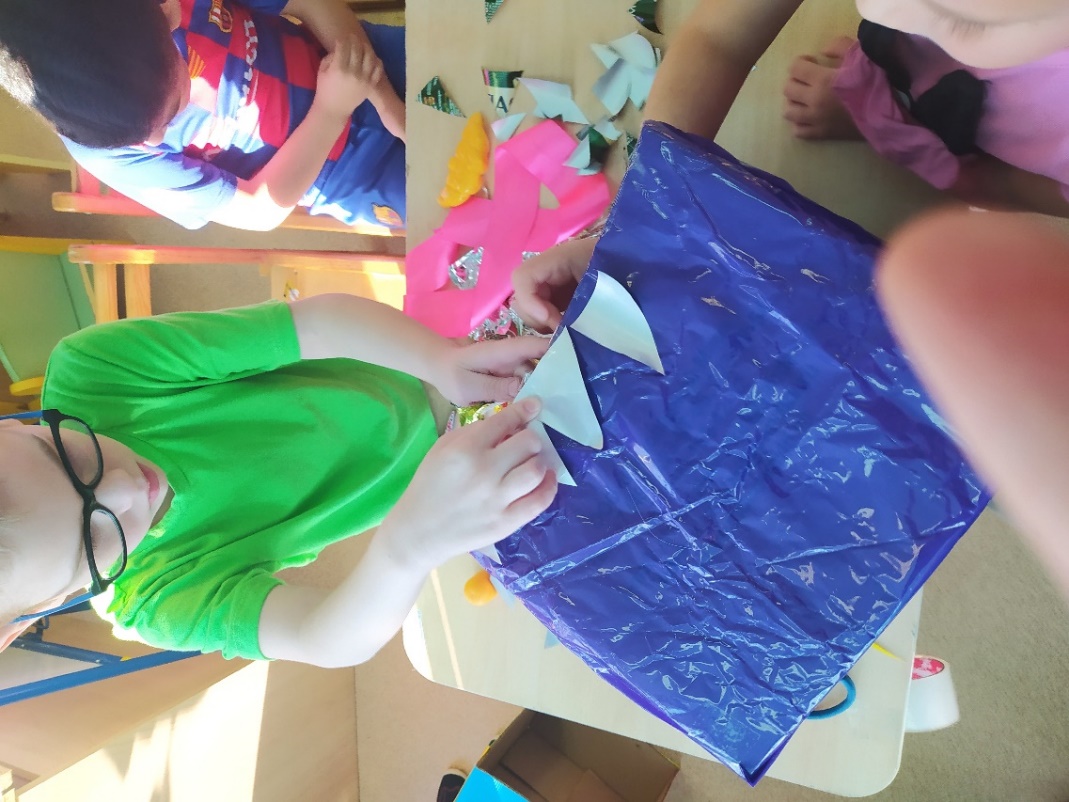 Наклеиваем волосы из фантиков
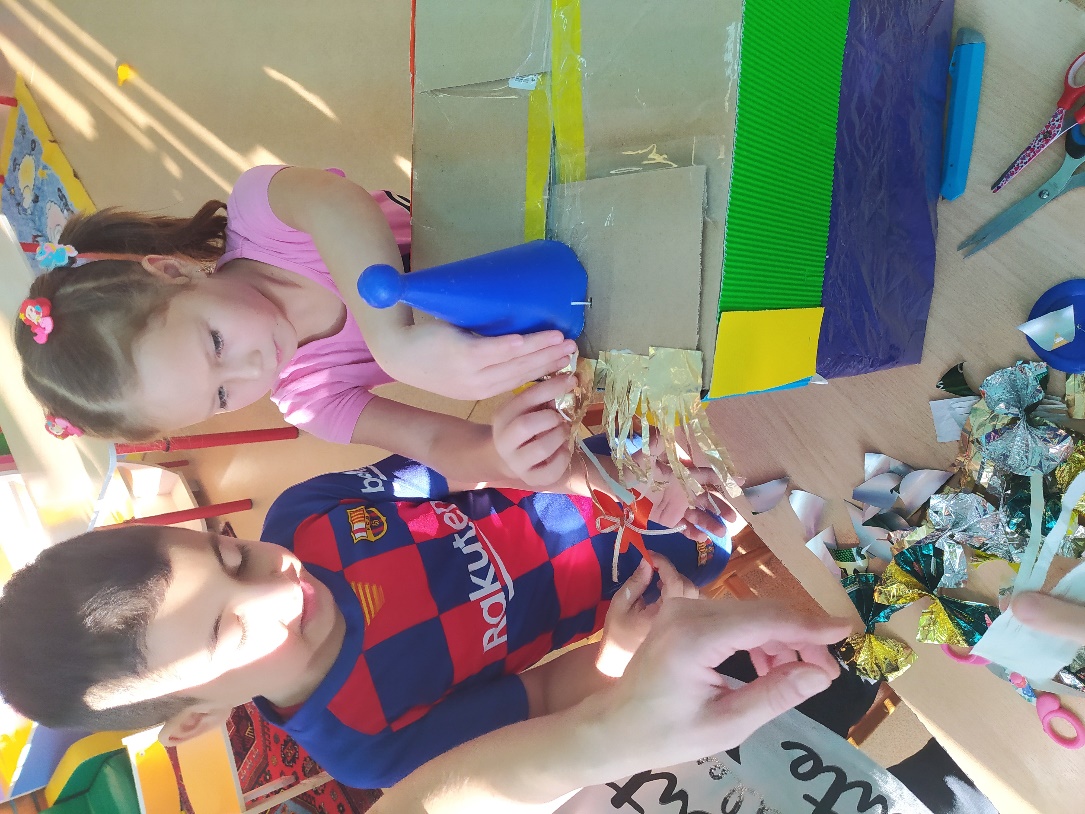 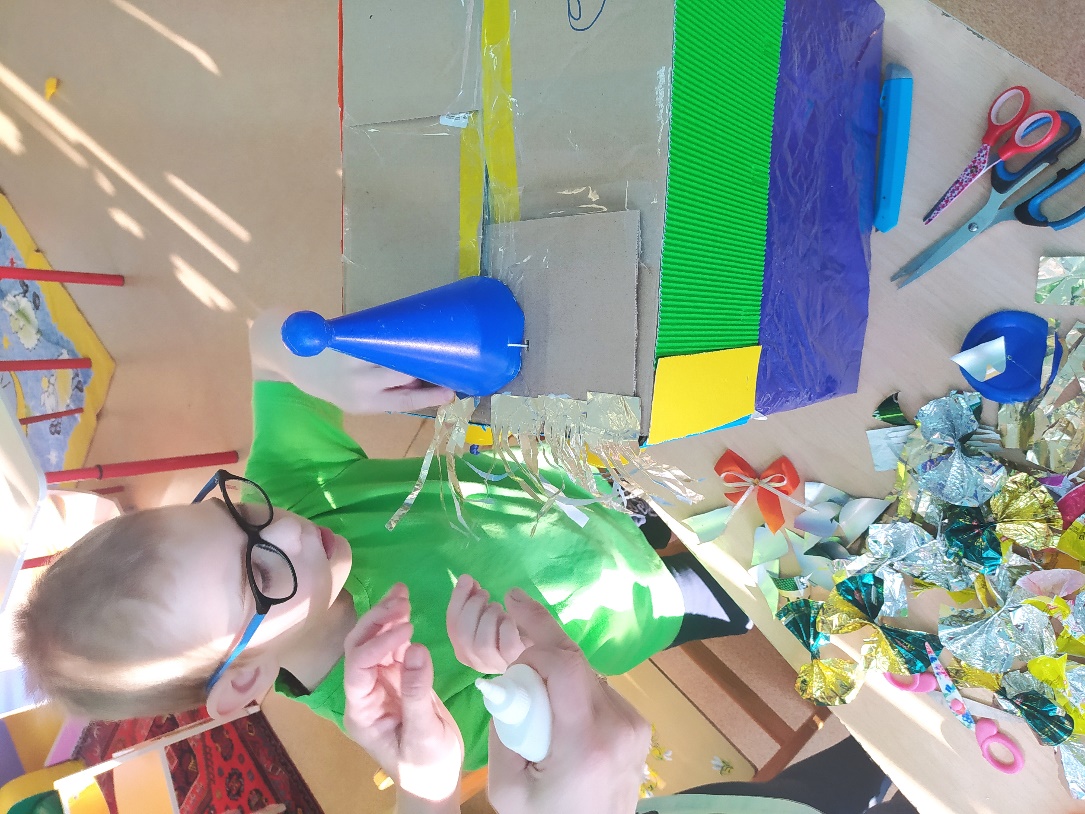 Вверх дополняем бантиками из фантиков и колпаком из конуса
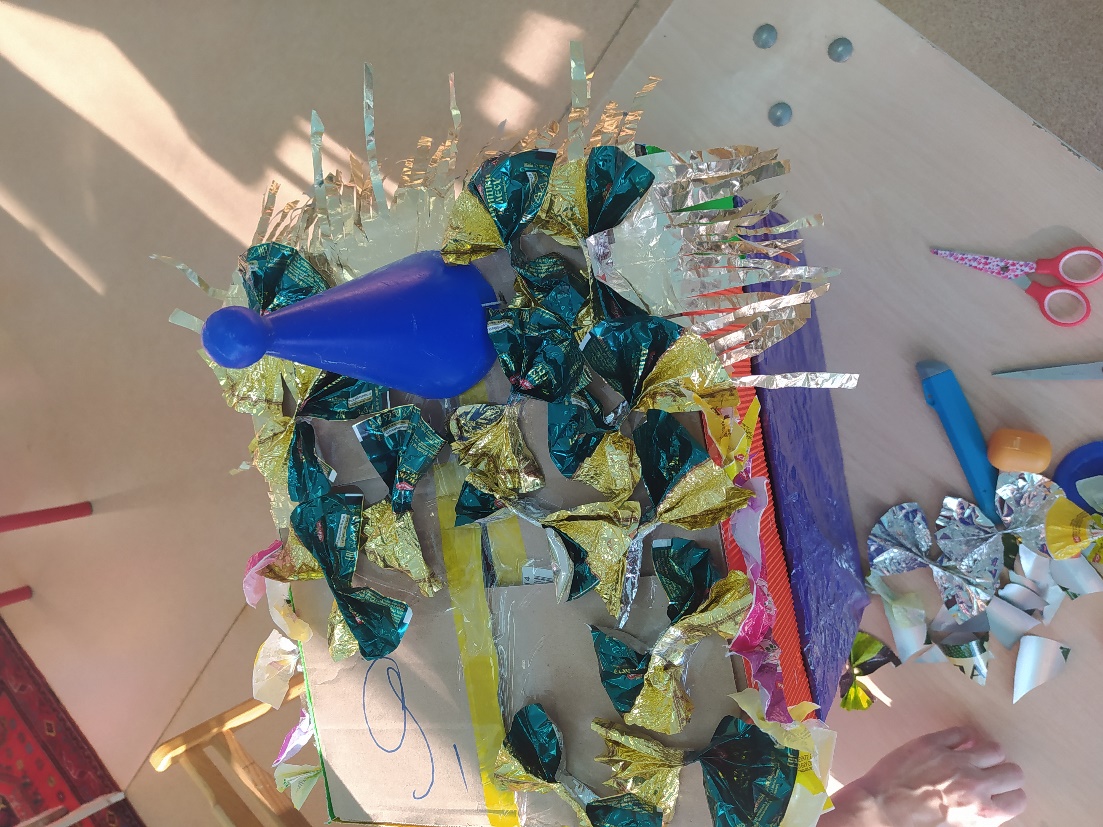 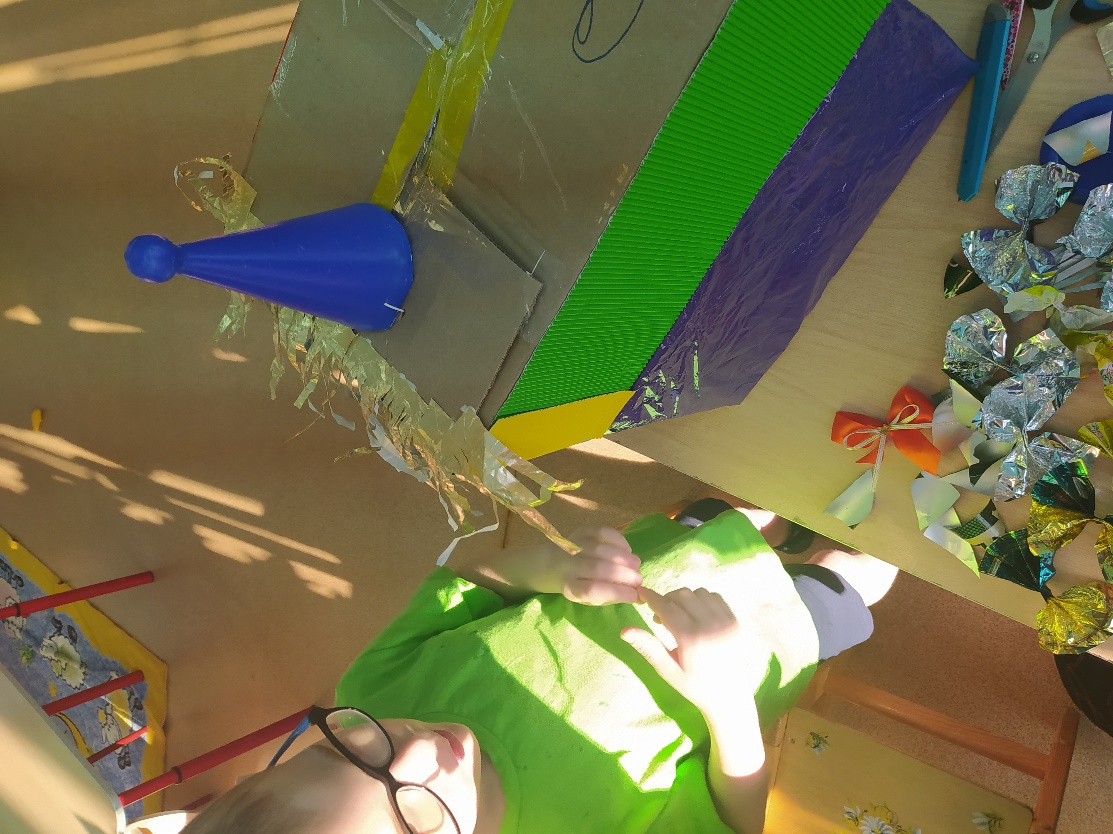 Низ оформляем бантиками из фантиков и приклеиваем уши из гафро картона
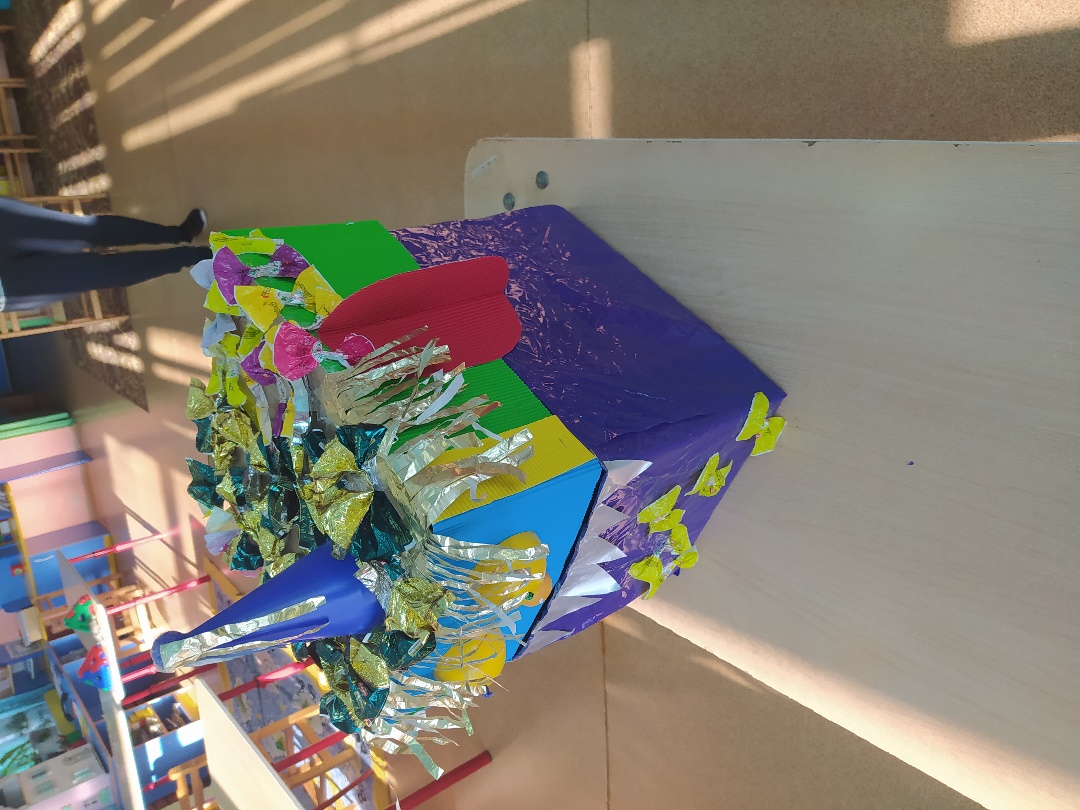 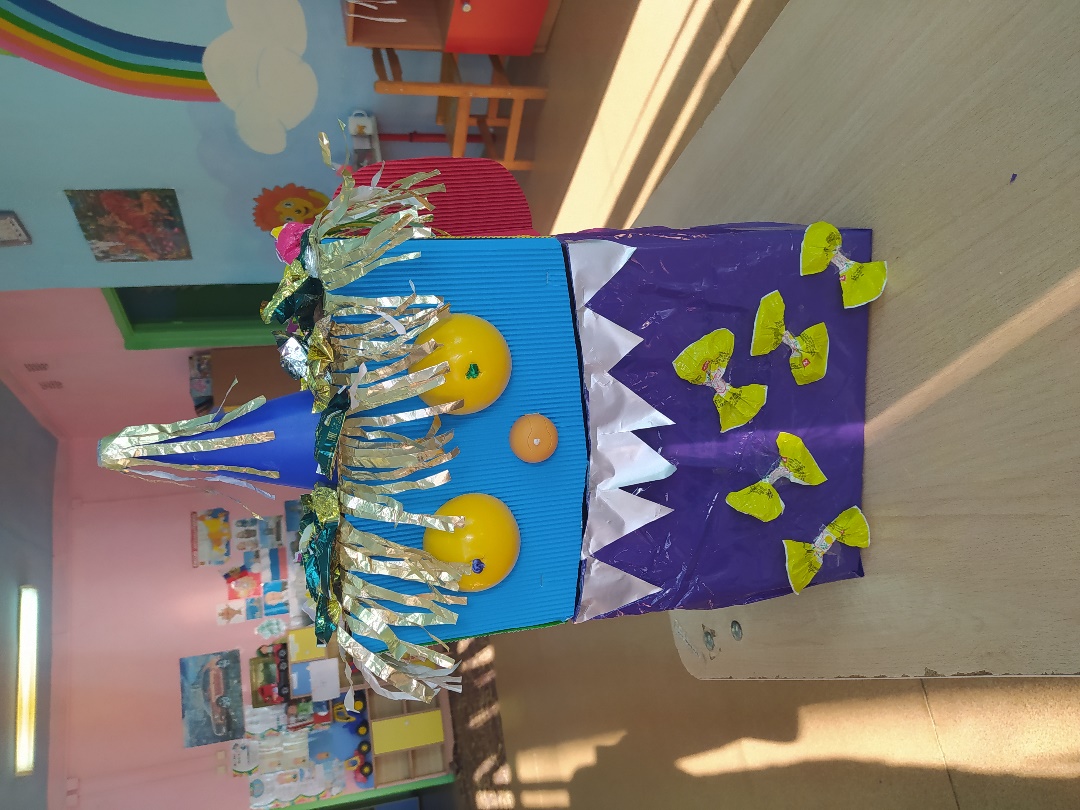 Вот такой монстрик питающийся бумагой, поселился у нас в ИЗО центре
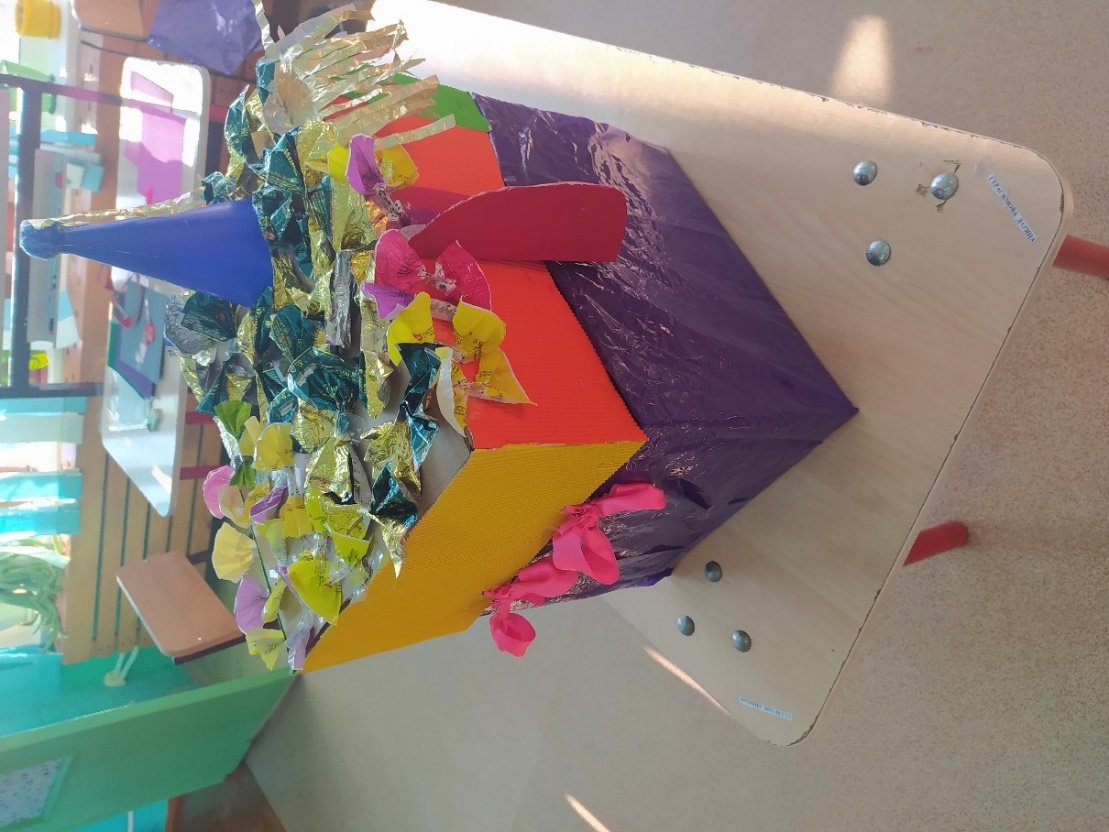 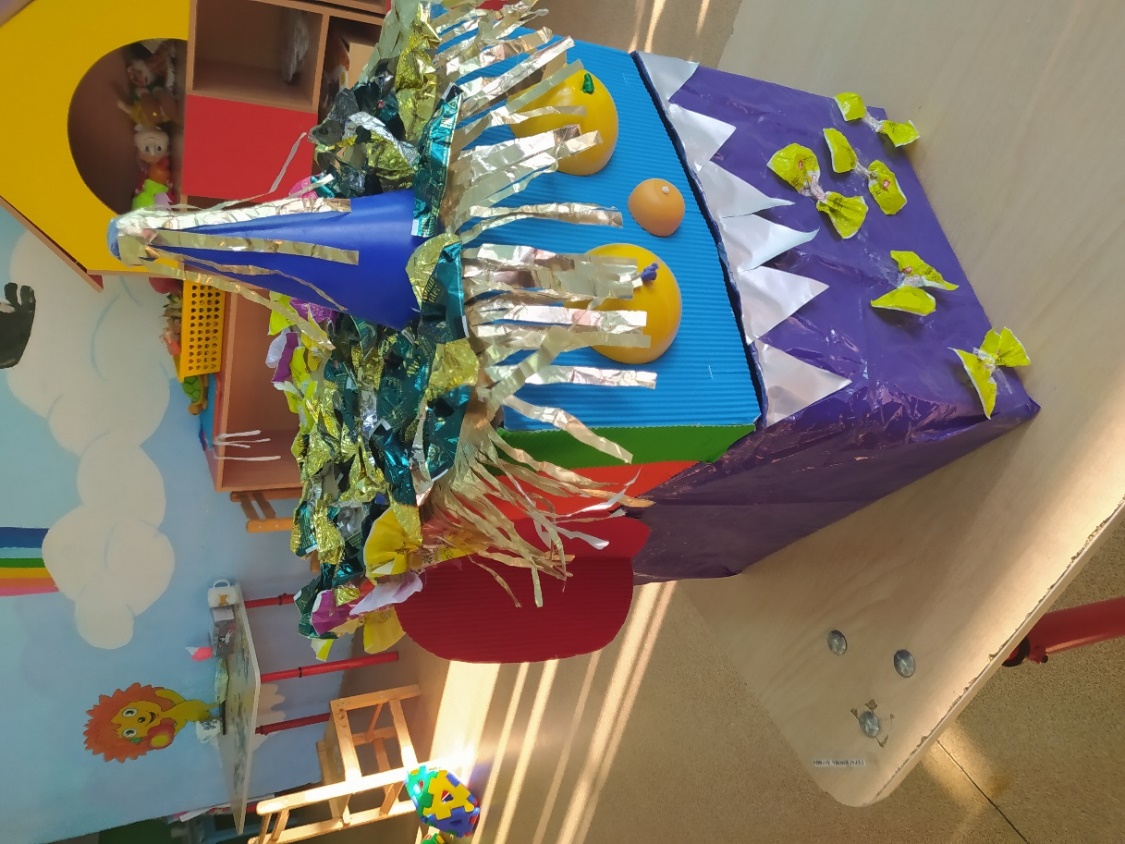 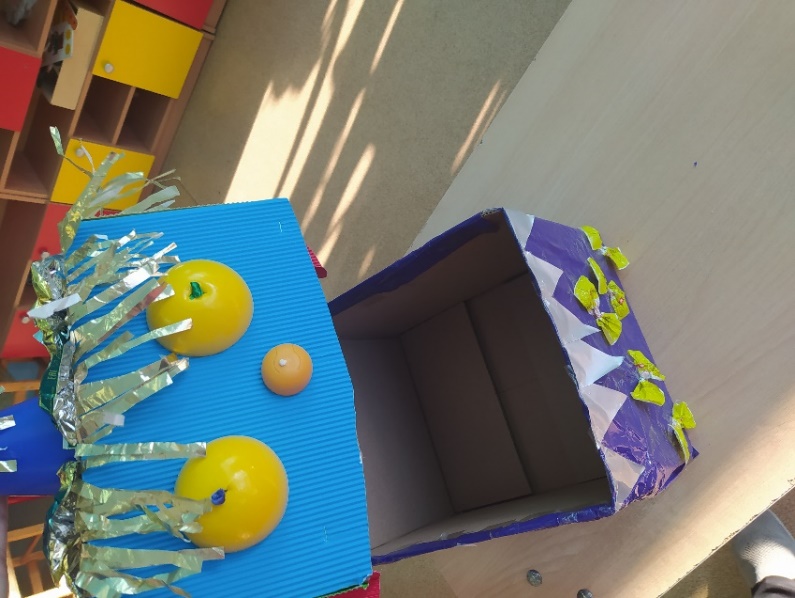 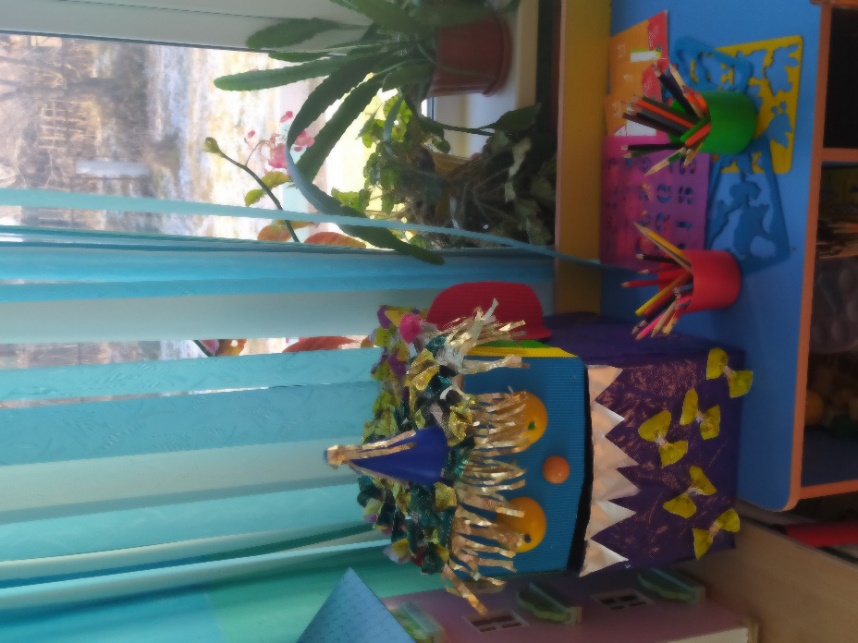 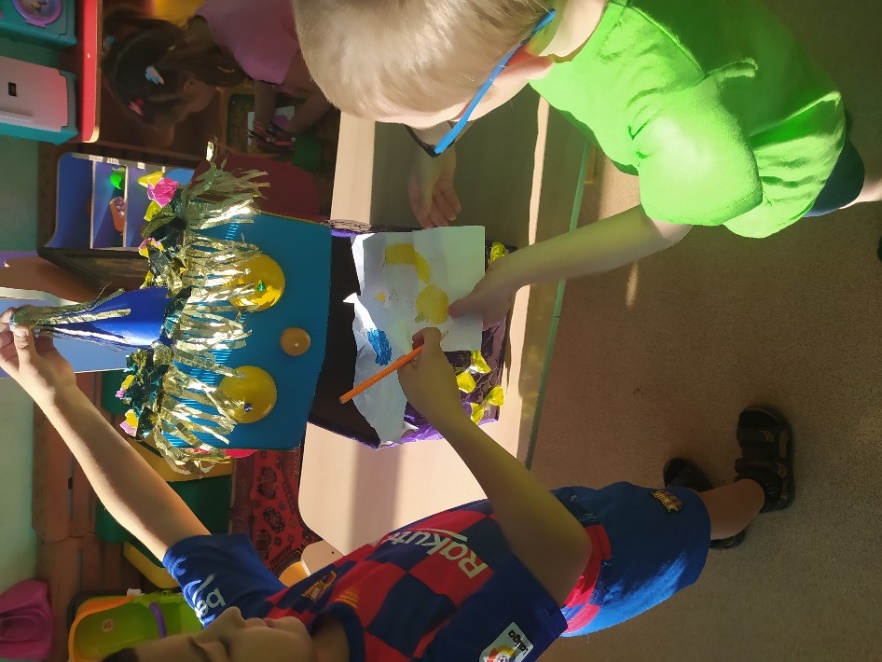 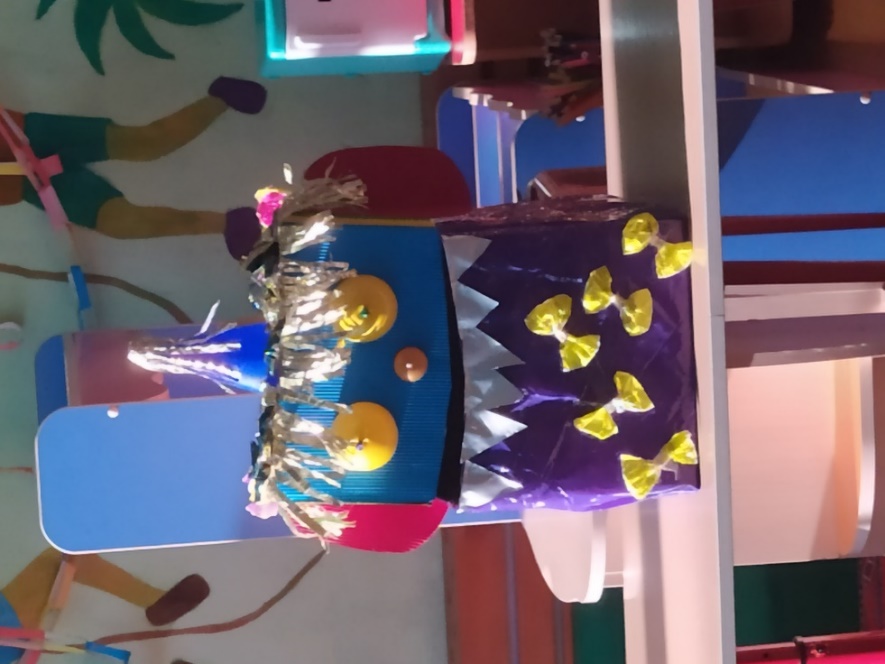 Спасибо за внимание!
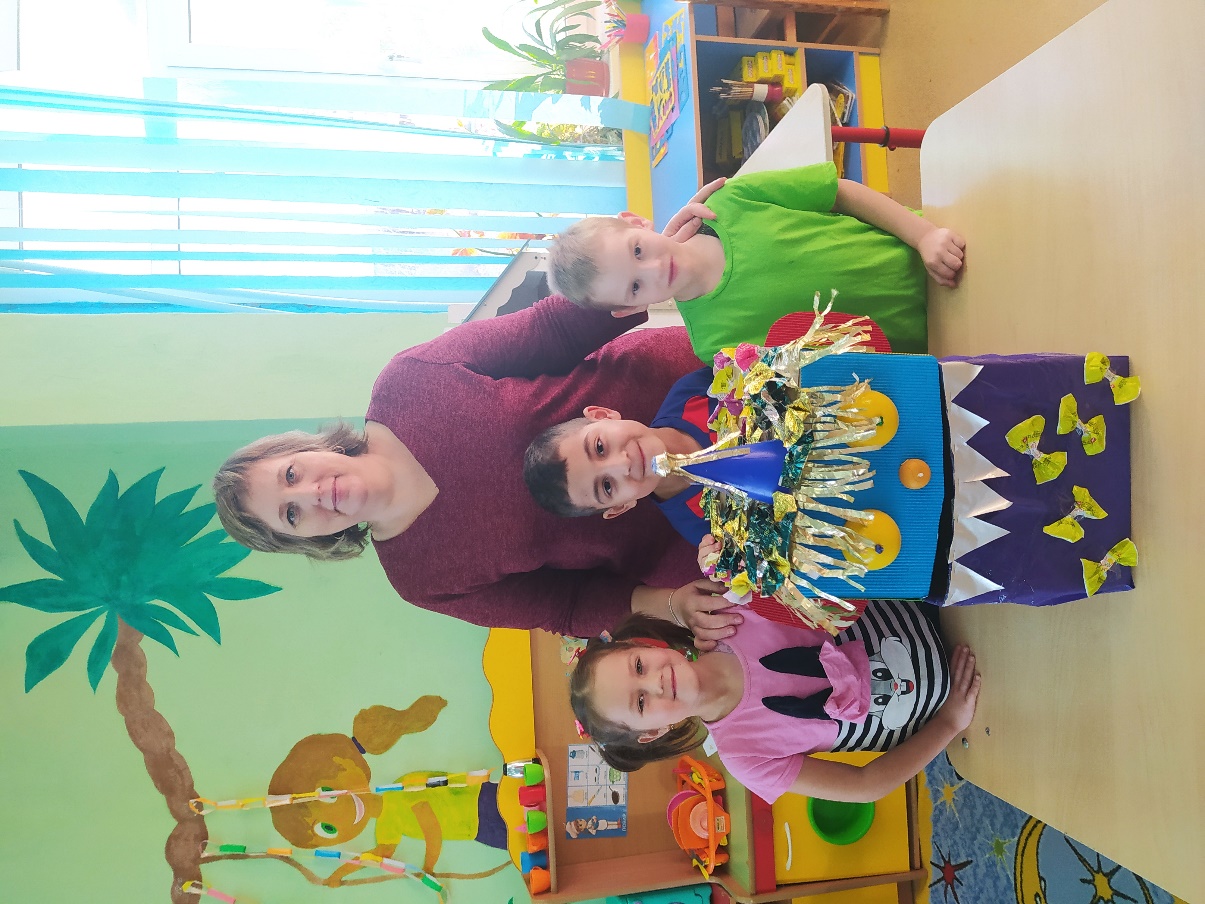